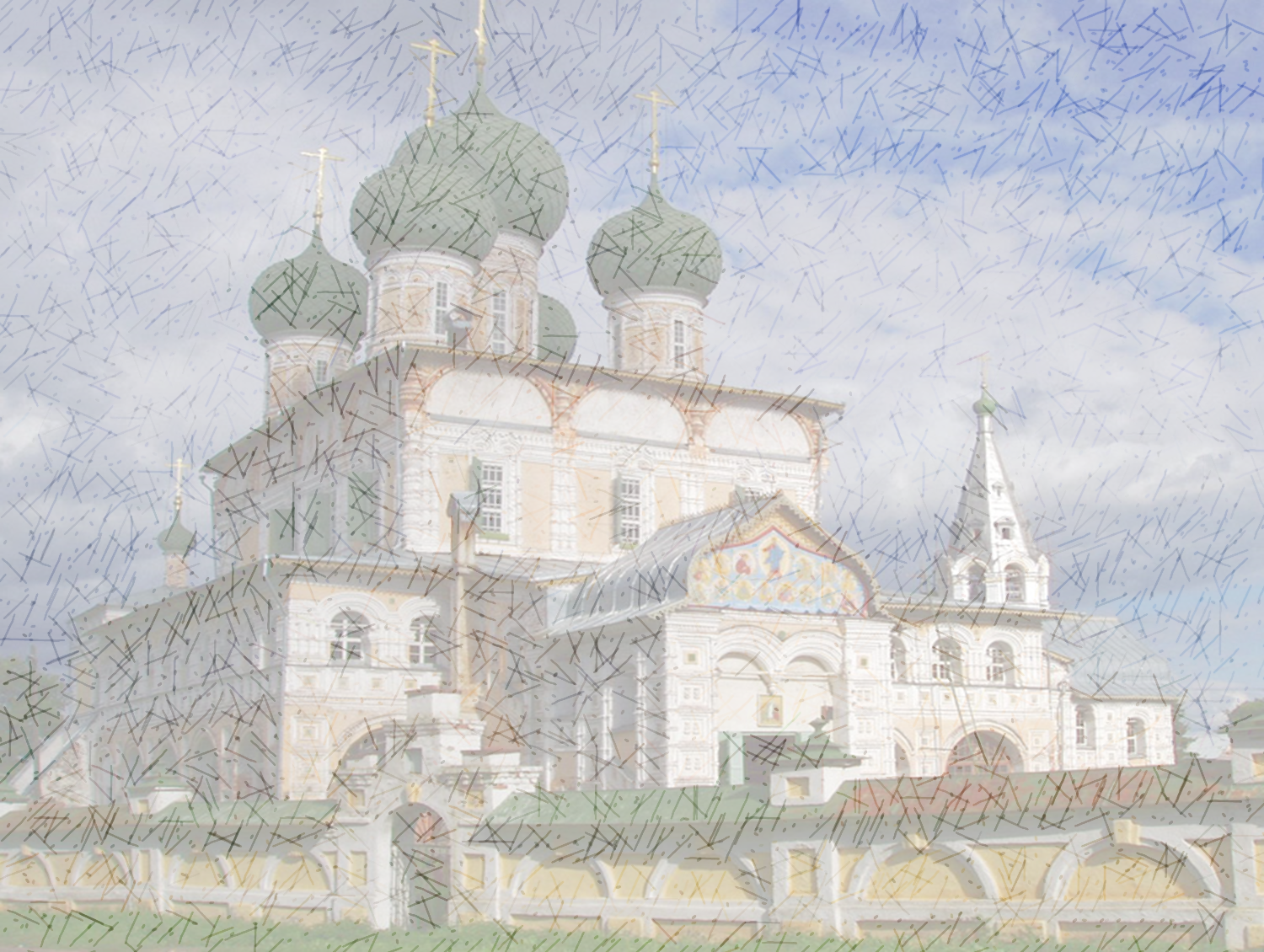 Тутаевский Муниципальный район
МУ Центр «Стимул»
Дополнительная общеобразовательная общеразвивающая программа социально - педагогической направленности «Формула успеха»
Цель программы
помочь детям лучше узнать себя, свои сильные стороны, развить чувство собственного достоинства, преодолеть неуверенность, страх; наиболее успешно и полно реализовать себя в поведении и деятельности.
задачи
развитие представления о себе;
формирование возможности распознавать собственные личностные качества;
формирование способности анализировать свои личностные качества; обратить внимание на то, что у каждого качества есть две стороны позитивная и негативная, 
развитие умения устанавливать контакт; 
развитие наблюдательности в общении.
Контингент: 
обучающиеся 12 – 15 лет

Объём программы: 
5 занятий

Количество часов в неделю: 
1 занятие (1 – 1,5 часа).

Форма работы: 
групповая
Материально – техническое  оснащение
аудиторная доска с магнитной поверхностью;
листы формат А-4, шариковые ручки, цветные карандаши, фломастеры, бланки для выполнения заданий;
«кинетический песок», песочница с миниатюрными фигурками, кварцевый песок;
«световые столы»;
тканевый разноцветный «парашют»;
наборы метафорических карт;
аудиозапись с релаксационной музыкой.
Блок 1занятие «Кто я?»
Создание благоприятных условий для работы, установление контакта с учащимися, информирование о целях занятий, формирование положительной мотивации, обсуждение правил групповой работы. Содействие в формировании гармоничной Я –концепции, развитие навыка самоанализа, принятия себя.

Навыки, над которыми работаем:
Умение следовать правилам
Умение ориентироваться в собственных ценностях
Умение вступать в обсуждение
Умение понимать свое состояние
Блок 2занятие «Я и другие»
Стимулирование осознания учащимся своих индивидуальных личностных черт и сопоставление себя с окружающими. Формирование представления о роли общения в жизни участников и необходимости совершенствования навыков общения.

Навыки, над которыми работаем:
Умение сказать о своих чувствах другому
Умение обратиться за помощью
Умение замечать состояние других участников
Умение контролировать свои эмоции
Умение давать место другому
Блок 3Занятие «Границы – не клетка, а опора»
Формирование у учащихся понятия «собственных границ личности» через самопознание.

Навыки, над которыми работаем:
Умение распознавать собственные чувства
Умение дифференцировать существенные критерии в разных ситуациях
Умение работать в микрогруппе
Умение успешно действовать в ситуации неопределенности
Умение находить ресурсы (внешние и внутренние)
Блок 4занятие «Конфликты и способы выхода из конфликтных ситуаций»
Знакомство с понятием «конфликт», видами конфликтов и способами их разрешения, актуализация опыта переживания конфликта, осознание специфики поведения в конфликте подростков и детей, развитие коммуникативных навыков; социальной компетентности.

Навыки, над которыми работаем:
Умение дифференцировать существенные критерии в разных ситуациях
Умение выбирать эффективную стратегию поведения
Умение отстаивать свою позицию
Умение задавать вопросы
Умение вступать в обсуждение
Умение принимать решения
Блок 5 занятие «Путешествие в мир эмоций и чувств»
Отработка навыка выражения своих чувств и эмоций, проявлять и показывать свой эмоциональный мир.

Навыки, над которыми работаем:
Умение сказать о своих чувствах другому
Умение обратиться за помощью
Умение замечать состояние других участников
Умение контролировать свои эмоции
Умение выдерживать стрессовую ситуацию
Ожидаемые результаты
расширены знания и представления подростков о себе;
сформирована способность адекватно оценить себя на основе внутренней системы ценностей;
развита уверенность в себе, ощущение ценности собственной личности;
сформировано стремление к самопознанию и саморазвитию.
Спасибо за внимание